Mission FHF-TELEMEDECINE
10 janvier 2017
1 / 8
Ordre du jour
Bilan 2016 
Feuille de route 2017 & prochaines actions 
Plateforme politique FHF 
Représentativité & visibilité de FHF-Télémédecine
Hôpital Expo 2017 & session Télémédecine
FHF-Télémédecine : Bilan 2016
Bilan 2016
7 mois d’actions
Mai 2016 – Paris Healthcare Week (Hôpital Expo) / Lancement de la Mission FHF-2016 
Juillet 20016 – recensement et valorisation de projets pilotes 
Près de 15 communiqués de presse en 6 mois 
11 articles dans les revues FHF 
Création des visuels et du slogan #DéverrouillonsLaTélémédecine

Sept. 2016 – Université d’été FHF : présentation des 6 préconisations de la mission 
Nov. 2016 – Conférence de presse : Partenariat FHF / SFT – Antel
Déplacements Terrain 
Sept. 16 -Tour France FHF / Normandie : CHU Rouen  & CHU Caen 
Oct. 16 -Tour France FHF / Nouvelle Aquitaine : CHU Bordeaux, CHU Limoges & EHPAD Le Bouscat
Déc. 16 - CH Moulins-Yzeure 
Déc. 2016 : LFSS 2017 – Art. 91 (ex-art. 47 PLFSS 2017) 
Elargissement du cadre expérimental à tout le territoire 
Extension aux consultations externes des établissements 
Une première avancée permise par la campagne FHF-TELEMEDECINE
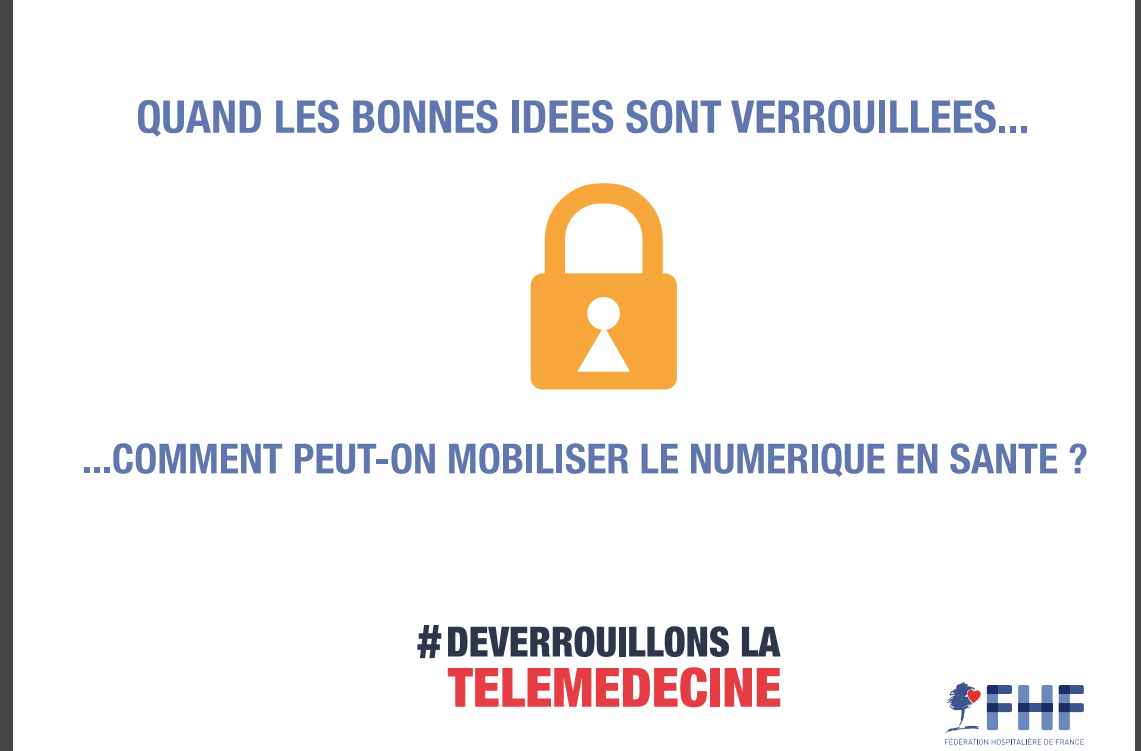 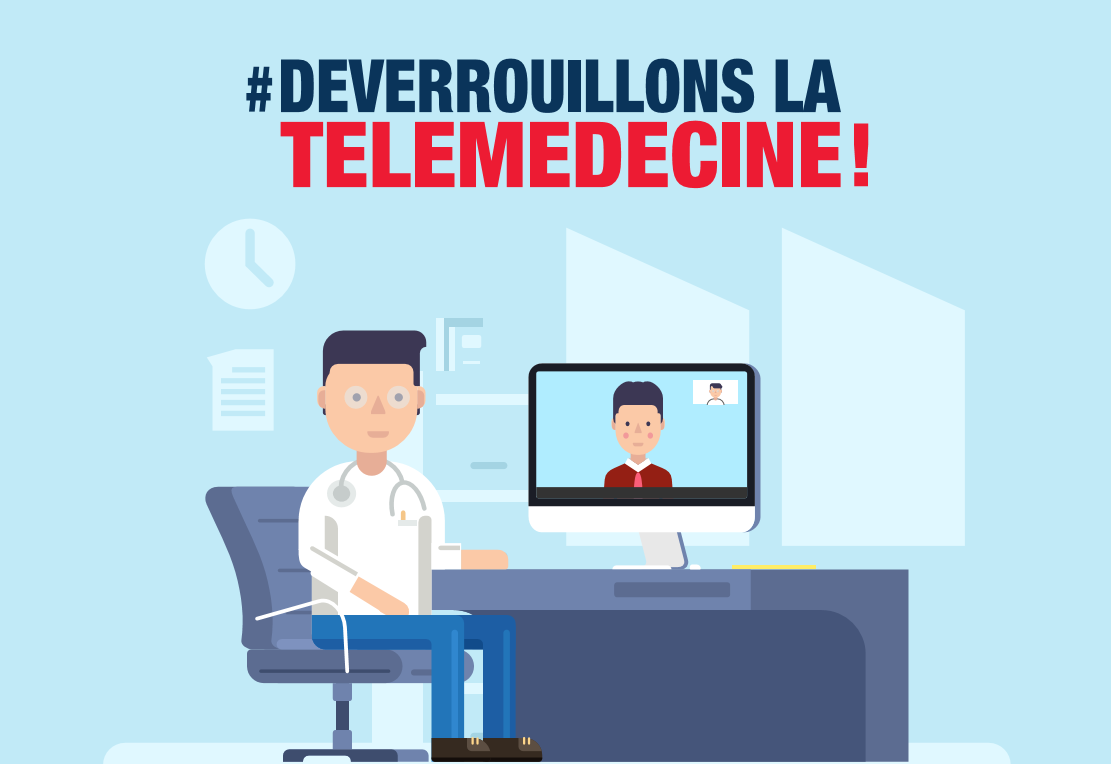 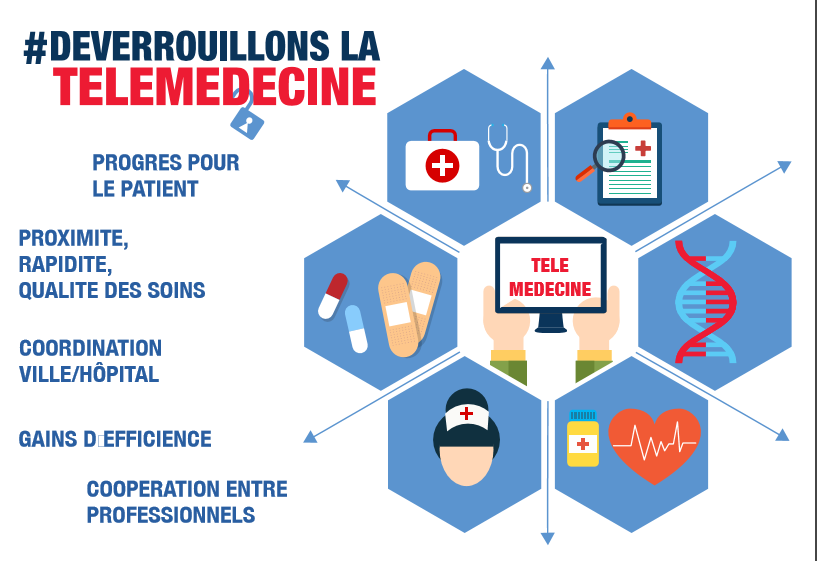 Feuille de route 2017 & prochaines actions
Déployer des actions complémentaires
Feuille de route 2017
6 / 8
Feuille de route 2017
Instituer une session thématique de filière
Objectifs : 
Amplifier la résonance du sujet via les sociétés savantes et les représentants des filières médicales & paramédicales
Démontrer le caractère insuffisant et restrictif du cadre expérimental (en silos) par la diversité des applications
Disposer d’une « matière grise » mobilisable pour nourrir les débats et les échanges avec les pouvoirs publics 

Buts des sessions & livrables 
Valoriser les projets pilotes du terrain en lien avec la thématique par  la diffusion d’un support documenté  

Fréquence et programme des sessions : 
Toutes les 6/8 semaines  environ, à préciser en fonction des éléments issus du terrain 
Veille à couvrir l’ensemble des champs sanitaire, médico-social, Ville, Hôpital
Modalités : soumettre formulaire simplifié aux DR permettant le recueil harmonisé des informations

Participants mobilisables : 
Commissions : FHF - CINPA (C. KANITZER) ;  FHF-Prévention ; FHF Cancer ; & FHR +++
Sociétés savantes : Académie nationale de chirurgie, AFCA (Chirurgie ambulatoire), SFAR, FSM,  SFT-Antel, etc
Sociétés de télémédecine d’autres pays 
À voir : pôles de compétitivités (MEDICEN), Lyon Biopôle, etc
7 / 8
Feuille de route 2017
Instituer une session thématique de filière    avec l’appui des FHR (suite)
Cancérologie et télé-suivi des patients en rémission pour dépistage précoce des signes de rechute
Téléconsultations en EHPAD  en prévention des venues aux Urgences & modèle de financement  déployés ? 
Télémédecine dans le champs du handicap & accessibilité aux soins (Cf. Charte) 
Insuffisance Rénale : télé-dialyse & télé-suivi des transplantés 
Cardiologie : Télé-surveillance & porteurs de défibrillateurs cardiaques
Chirurgie et télé-suivi post-opératoire 
Télé-dermatologie & coopération avec la Ville 
Education & accompagnement thérapeutique : tabac / alcool / Diabète (Dispositif DIABEO)  à approfondir ? 
Télé-suivi de grossesse & place des sages-femmes
Applications en Psychiatrie 
Télé-AVC & télé-radiologie : impact organisationnel  (contacter la SFR & G4)
Démontrer la diversité des applications, non suffisamment couvertes par le cadre expérimental !
8 / 8
Feuille de route 2017
Poursuivre les interventions extérieures
Objectifs :
Pour démontrer l’intérêt de l’outil dans l’accompagnement de la conduite du changement  avec la nouvelle territorialité et les groupements hospitaliers
Pour maintenir un niveau de présence terrain post-LFSS 2017 & anticiper le prochain PLFSS 

Moyens :
Identifier les « zones d’intervention » et les manifestations pertinentes 
Associer les élus (en général :  Pdt FHR) et leurs organisations représentatives (Association des maires de France, Association des Régions de France, etc,
Associer des associations de patients ? 

2 actions complémentaires envisagées 
Organiser une session « événement », en partenariat avec SFT-Antel à Hôpital Expo 2017 
Prévoir une formation dédiée avec la FSM et l’ANFH ?  (Voir Pierre Simon)
Feuille de route 2017
Partage de pratiques et diffusion à l'international
Objectifs : 
constitution d'une cellule opérationnelle ouverte sur l'international pour capter et diffuser les bonnes pratiques en matière de télémédecine 
identifier les vecteurs de diffusion (experts ayant la capacité de relayer) de nos messages
Consolider un réseau à l’international

Livrables  & participations :
Restitution par un article dans la revue FHF, dans le document issu des matinales, etc…
Participation aux matinales
Participations à Hôpital Expo
Réunion ad hoc si nécessaire
Consolider des partenariats si nécessaire

 Quelques exemples de projets de télémédecine développés à l’étranger :
Allemagne : Hôpital de la Charité
Côte d’Ivoire : partenariat entre le CHU de Besançon & l’hôpital de Bouaké
Canada : partenariat entre le CHU de Grenoble, Lyon, Marseille & le CHU de Montréal sur les télé-expertises de cardiopathies congénitales de l’enfant
Tunisie & Maroc
TELEMEDECINE & plateforme politique FHF
11 / 8
« Déverrouiller le modèle économique »
Plateforme politique FHF
Un impératif 
Pour permettre une offre de soins performante et plus communicante
Pour fluidifier l’exercice médicale entre la Ville et l’Hôpital, le médical et le paramédicale
Pour soutenir le déverrouillage des transferts de compétence en valorisant les métiers (nouveaux)

Engager le déploiement 
Pour améliorer l’accessibilité des patients aux soins  (télé-AVC), des équipes médicales aux expertises 
Pour éviter une fracture sociale de plus en plus prégnante liée à une fracture numérique 
Pour renforcer le transfert de connaissances et de compétences, de plus en plus pointues
Pour encourager des organisations nouvelles, plus fluides et décloisonnées  

Obtenir le principe d’alignement des modalités tarifaires d’une consultation par télémédecine sur celles d’une consultation classique en présentiel 
Sortir impérativement du cadre expérimental 
Adopter un principe d’alignement en cohérence avec la reconnaissance règlementaire de l’activité 
Renvoyer à des modalités conventionnelles la répartition du financement obtenu pour un acte de télémédecine
12 / 8
Représentativité et visibilité FHF-TELEMEDECINE
13 / 8
« un sujet prioritaire de la FHF »
Représentativité et visibilité
La mission FHF-Télémédecine  devient la commission FHF-TELEMEDECINE 

Objectifs & missions 
Devenir l’interface identifiée entre les établissements et les pouvoirs publics sur le sujet
Être identifiée comme la cellule d’appui dans l’accompagnement opérationnel, en partenariat avec SFT-Antel 
Fédérer les acteurs autour du déverrouillage économique de la télémédecine, clé de voûte de son déploiement

Moyens à déployer 
Printemps 2017 : Elaboration d’une plaquette de présentation sur le principe de la charte graphique des visuels 
Dédier un espace sur le site FHF ? Sous réserve de pouvoir le nourrir régulièrement 
Tout au long de l’année : Organisation de séquences FHF –Télémédecine (sessions matinales/soirées, Hôpital Expo, etc ...)
Session TELEMEDECINE à Hôpital Expo 2017
15 / 8
Hôpital Expo 16-18 mai 2017
Un rendez-vous important…
Contexte : post-présidentiel & en amont d’un PLFSS sous nouvelle mandature gouvernementale 
Contenu & objectifs : 
Rappeler les principaux messages sur le déverrouillage économique 
Valoriser les exemples en France et à l’international
Sensibiliser sur les risques de retard du virage numérique en Santé 

Format envisagé ? : (+ Cf. propositions de SFT-Antel)
Tables rondes « internationale » avec SFT- Antel  + les représentants des sociétés savantes des autres pays + Rreprésentants para-médicaux (Cécile Kanitzer )
Vidéos « tour du monde » 
Transmission en « duplex » avec le Canada et/ou un autre pays 
Sur le stand FHF comme pour l’édition 2016 

Premières prises de contact avant fin janvier 2017
16 / 8
Hôpital Expo 16-18 mai 2017
… et un temps fort pour
Annoncer (ou rappeler) les principales propositions de modèle de financement :
l’alignement tarifaire sur la consultation physique 
l’alignement du principe incitatif à l’instar de la chirurgie ambulatoire
Un modèle win-win pour l’effecteur et le demandeur
et Préparer l’amont du PLFSS 2018 
Avec des chiffrages   «  parlants » sur les gisements économiques potentiels à conforter par les sociétés savantes (Cf. exemples sur le suivi des Insuffisants cardiaques : 350 000 patients, coût annuel 2 mds , DMS de 12 à 14 jours  un potentiel de 850 M€ avec le télé suivi)
17 / 8
ANNEXES
18 / 8
#DéverrouillonsLaTélémédecine
6 axes de propositions pour un déblocage
Universités d’été FHF  - 6 sept 2016
1. Reconnaître sur le plan législatif, dès le PLFSS pour 2017, le principe de la tarification à l’activité, par tout professionnel de santé ou établissement, pour la télémédecine telle que définie par l’article 78 de la loi HPST. Par principe, cette rémunération s’effectuerait – au moins – sur la base du tarif existant par l’activité médicale correspondante « en présentiel »  ;

2. Prévoir, par la voie réglementaire, des modalités financières plus incitatives pour tenir compte des spécificités de certaines filières médicales (ex : télé-imagerie) ou valoriser des éléments particuliers d’organisation (mobilisation de temps paramédical, organisations dans le domaine du vieillissement et du handicap) ; 

3. Accompagner les établissements dans la structuration de volets « télémédecine » aux projets médicaux partagés en cours d’écriture dans le cadre des GHT (de nombreuses démarches sont déjà engagées par les acteurs de terrain) ;
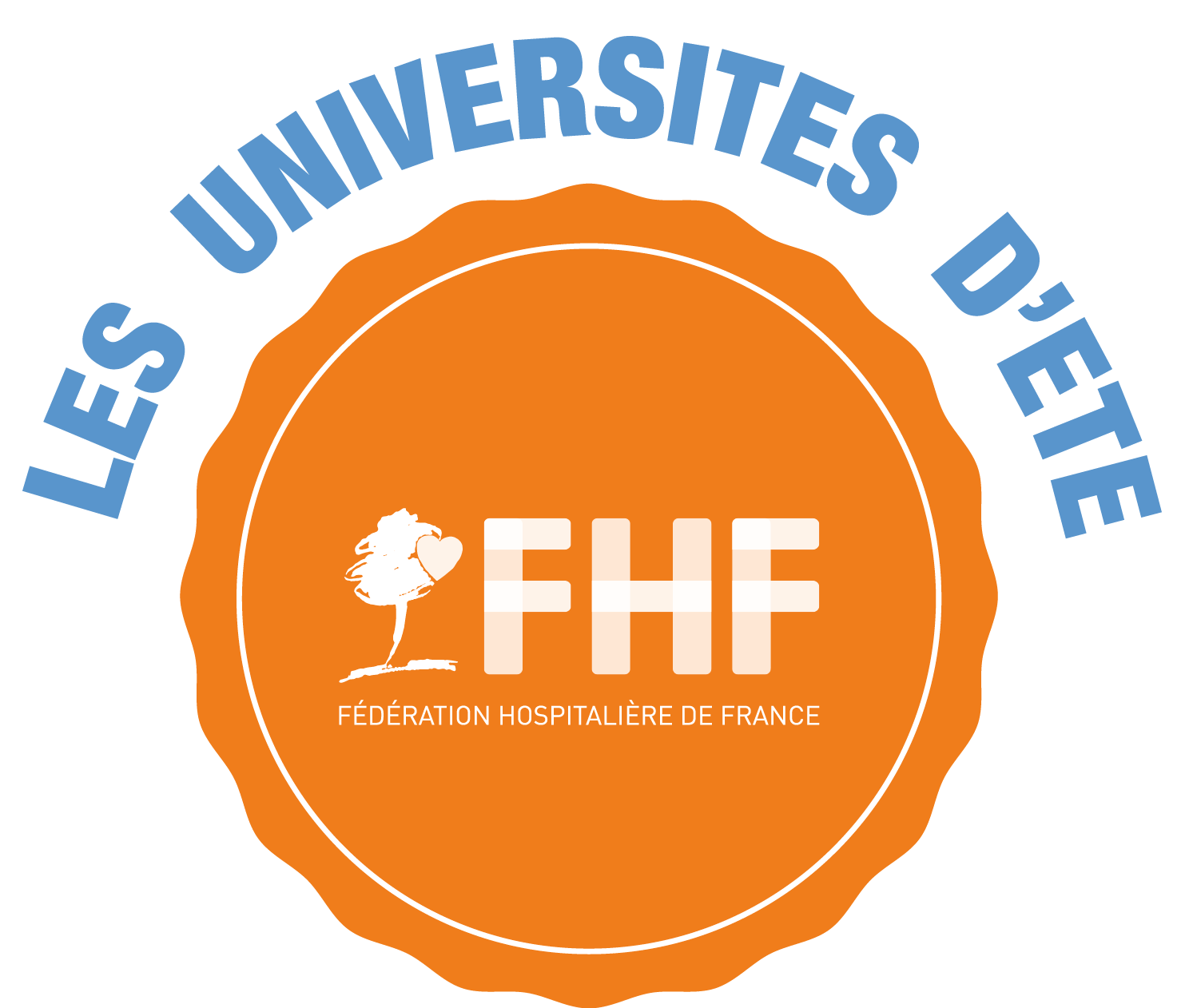 #UNIVERSITESFHF
#DéverrouillonsLaTélémédecine
6 axes de propositions pour un déblocage
4. Engager une nouvelle étape d’aide à l’investissement des établissements dans les équipements et matériels de télémédecine dans le cadre du Plan de 2 Md€ annoncé par la Ministre, ce plan comprenant un volet prioritaire identifié sur le numérique. Cette lisibilité du volet télémédecine pourrait être donné dès la première tranche du plan ayant vocation à être mise en œuvre avant la fin 2016.
5. Mettre en œuvre une évaluation médico-économique en continu afin de pouvoir mesurer au fil de l’eau les effets produits (valorisation des actes tarifés à comparer aux gains de qualité pour les patients et aux gains d’efficience pour le système de soins). Les expériences de terrain recueillies par la FHF montrent, à ce stade, l’ampleur des gains d’efficience mobilisés.
6. Assurer la formation des professionnels de santé qui s'engageront dans les pratiques de télémedecine qui structureront les filières de soins des projets médicaux partages des GHT pour renforcer la qualité et la sécurité des soins, en conformité avec le décret du 19 octobre 2010, et inciter à la recomposition des structures..
Universités d’été FHF  - 6 sept 2016
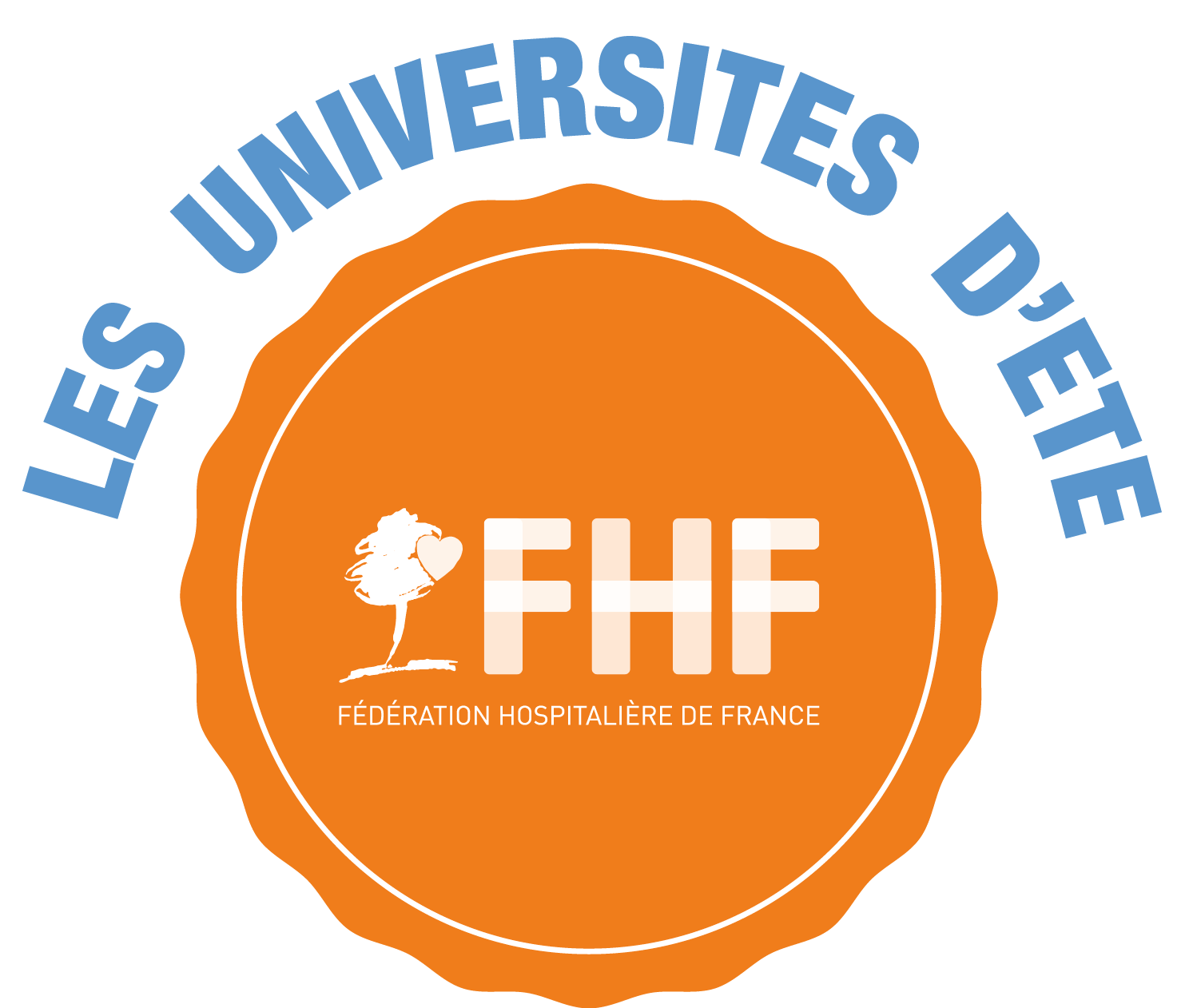 #UNIVERSITESFHF